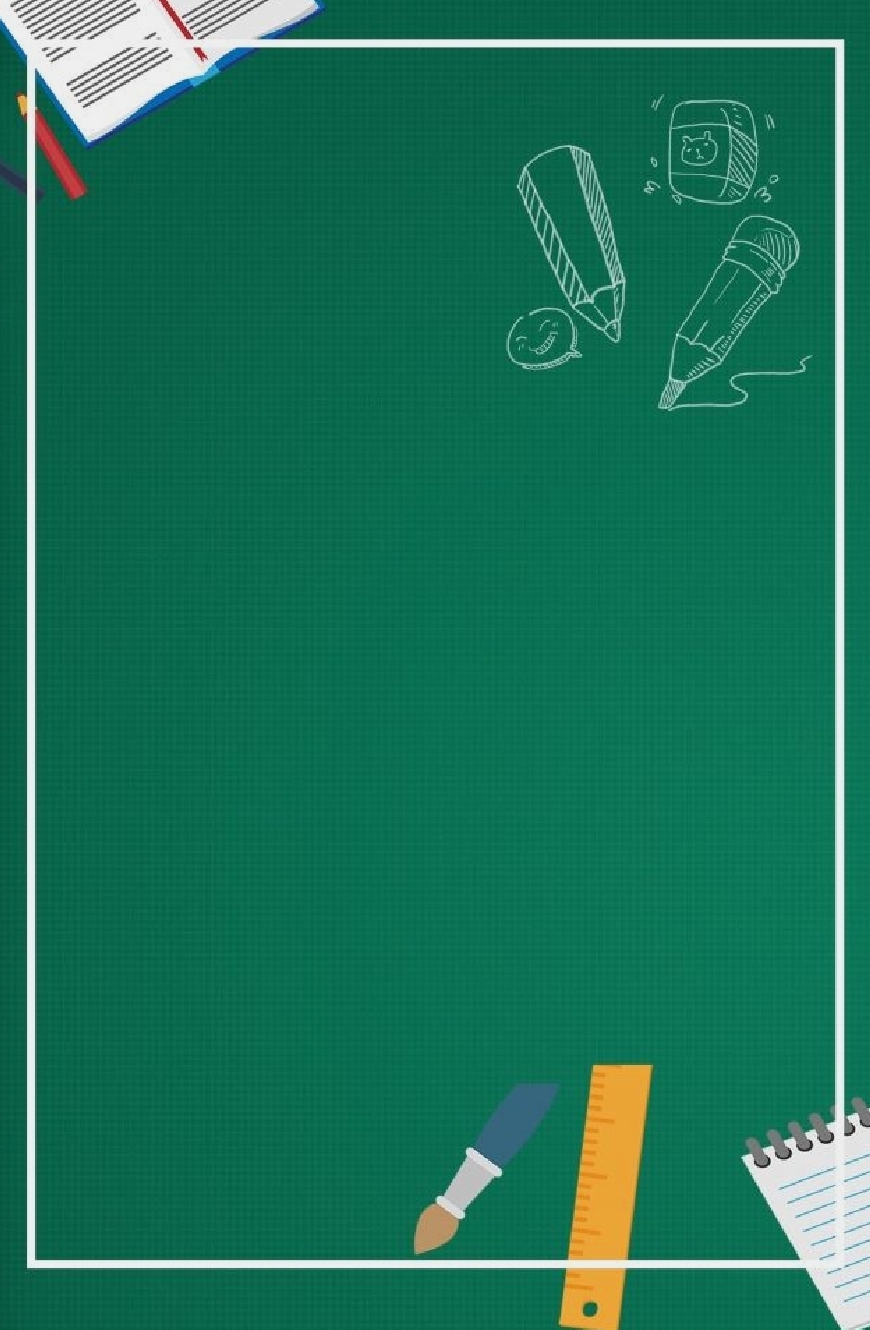 СРПСКИ ЈЕЗИК  -  3. РАЗРЕД
ПРИЧАЊЕ ЗАМИШЉЕНОГ ДОГАЂАЈА
КУЛТУРА ИЗРАЖАВАЊА
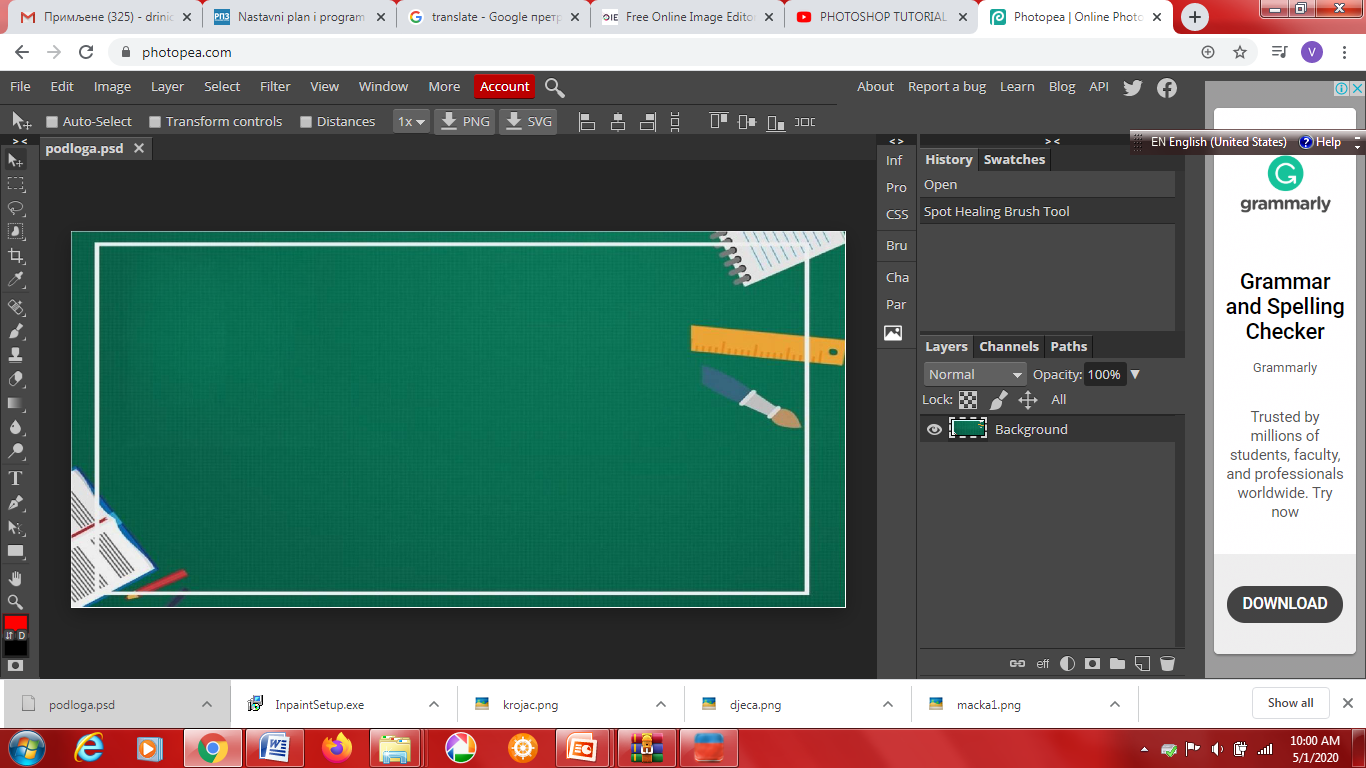 СВАКА ПРИЧА САДРЖИ:
УВОДНИ ДИО – уводимо ликове, мјесто и вријеме радње.

ГЛАВНИ ДИО – је најузбудљивији дио приче у којем описујемо
                           доживљаје и ток радње.

ЗАВРШНИ ДИО – дио који нас води према крају причања
                               наше приче.
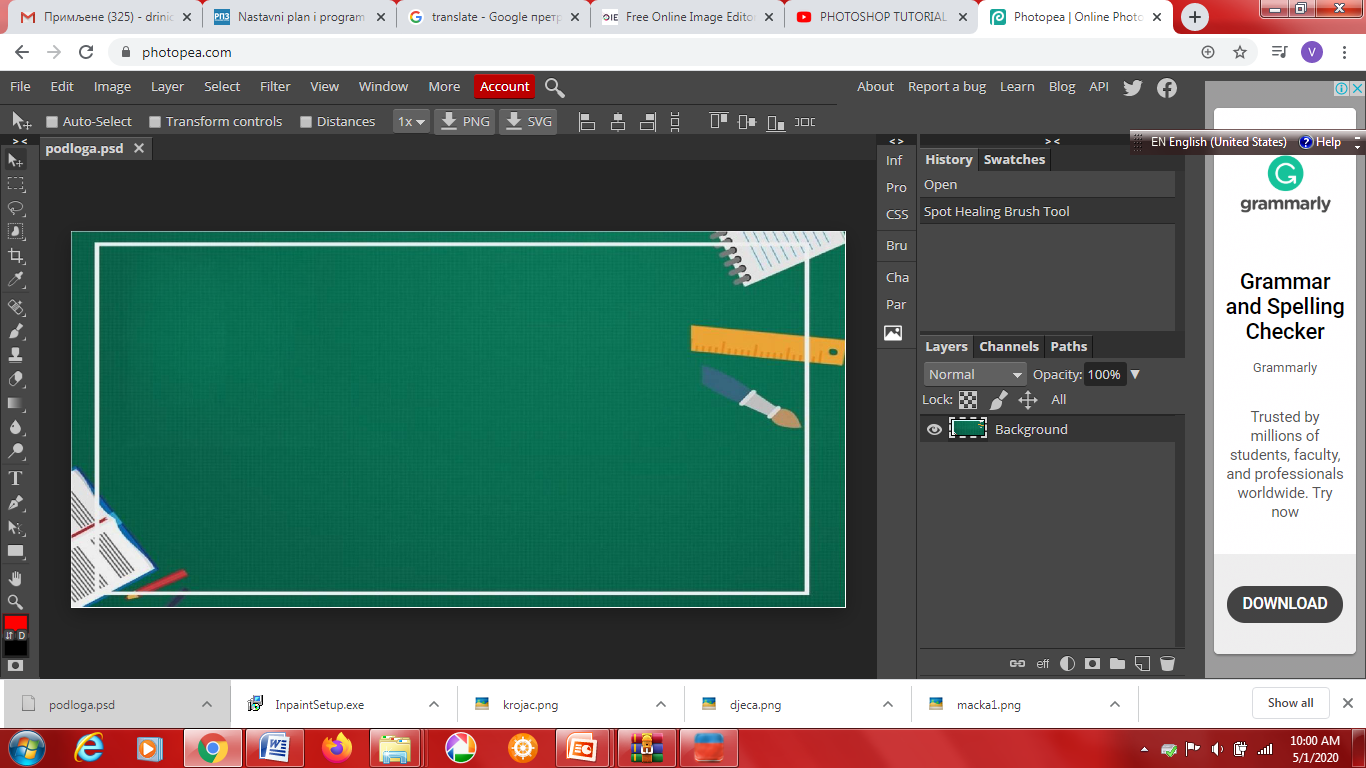 ПРИЧАЊЕ ЗАМИШЉЕНОГ ДОГАЂАЈА
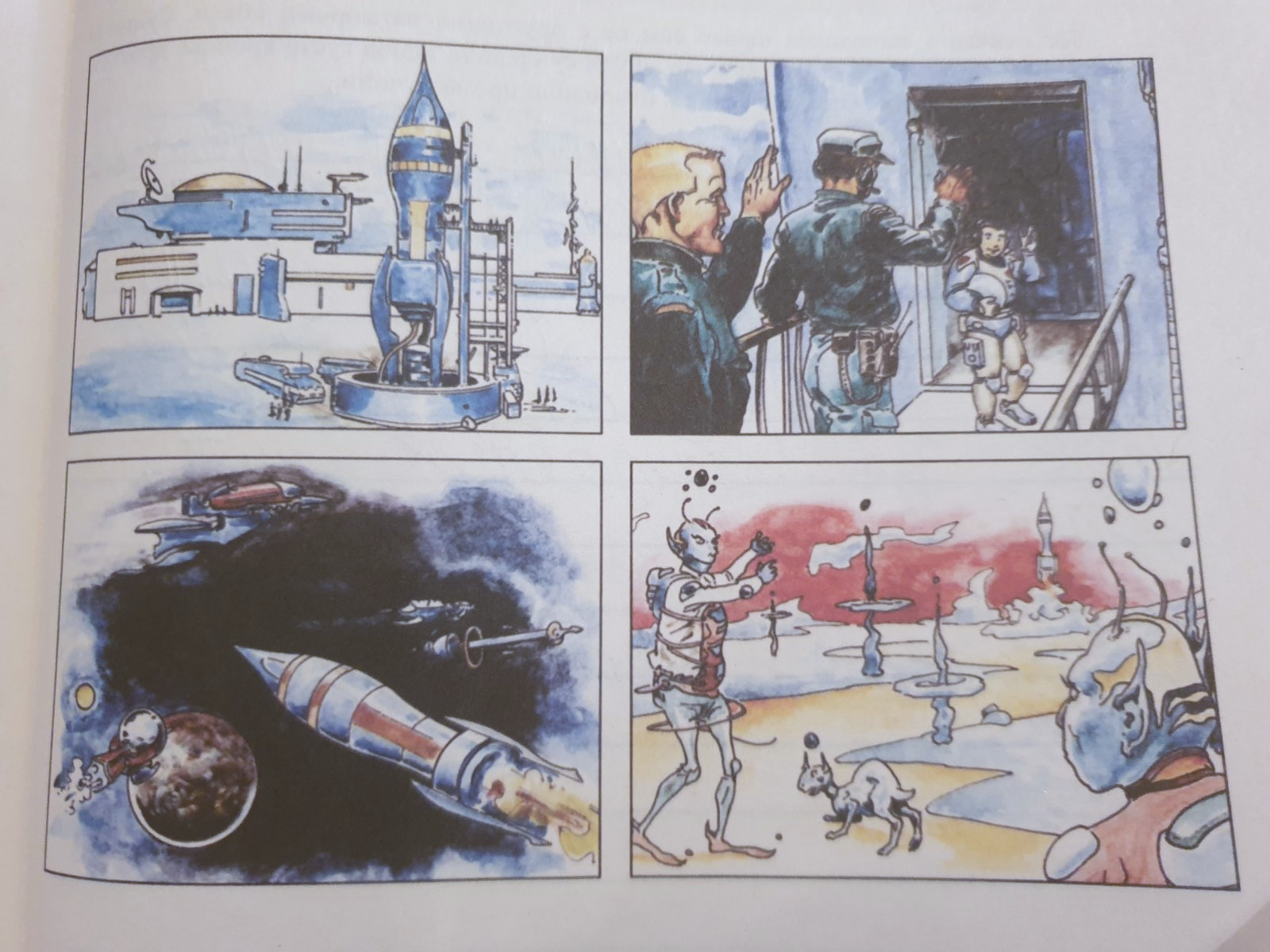 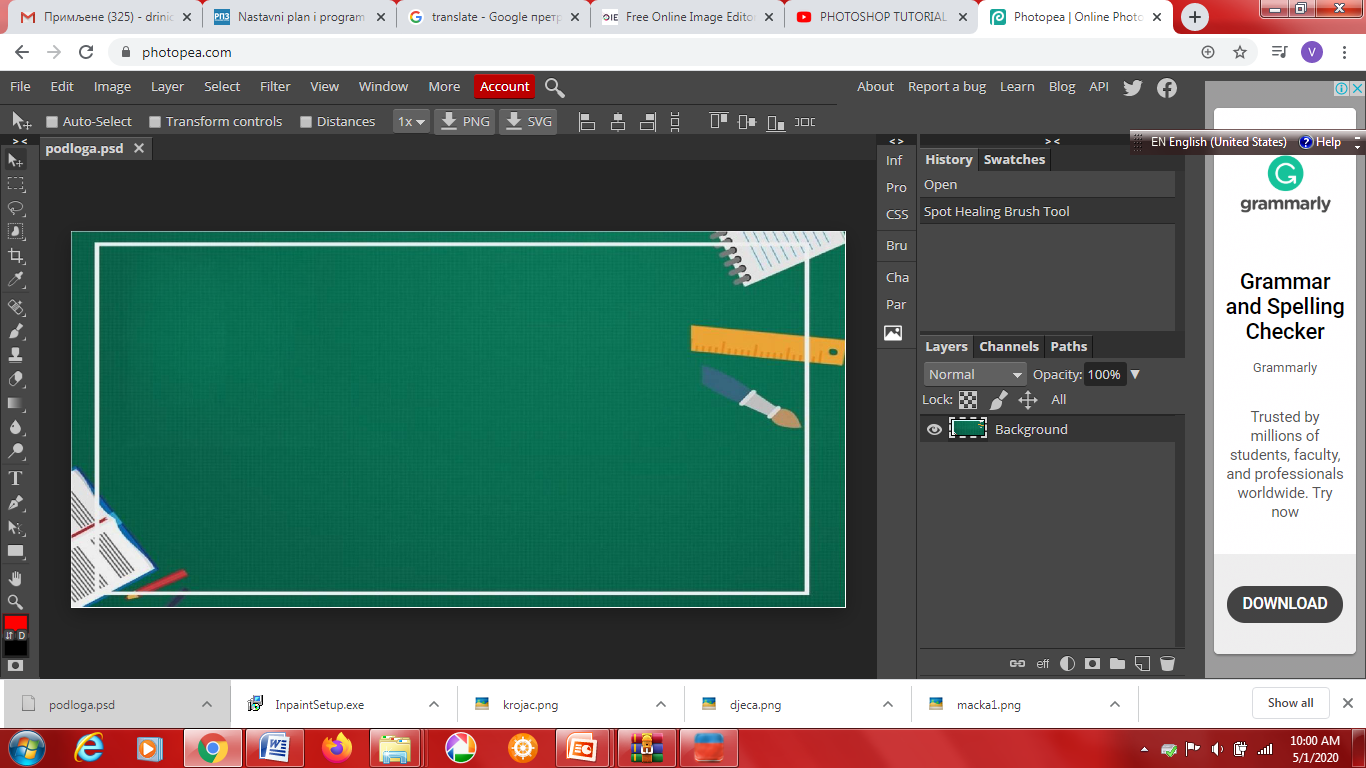 Изврши сљедеће припреме за причање приче:
пажљиво посматрај сваку слику;
 уочи ликове и мјесто радње;
 уочавај на слици значајне појединости и ситуације;
 прати редослијед догађаја;
 прати како прича тече од почетка до краја;
 уочи ситуације које повезују причу у цјелину;
 у току причања користи лијепе ријечи и изразе;
 у току причања буди маштовит, да би догађај био што нестварнији.
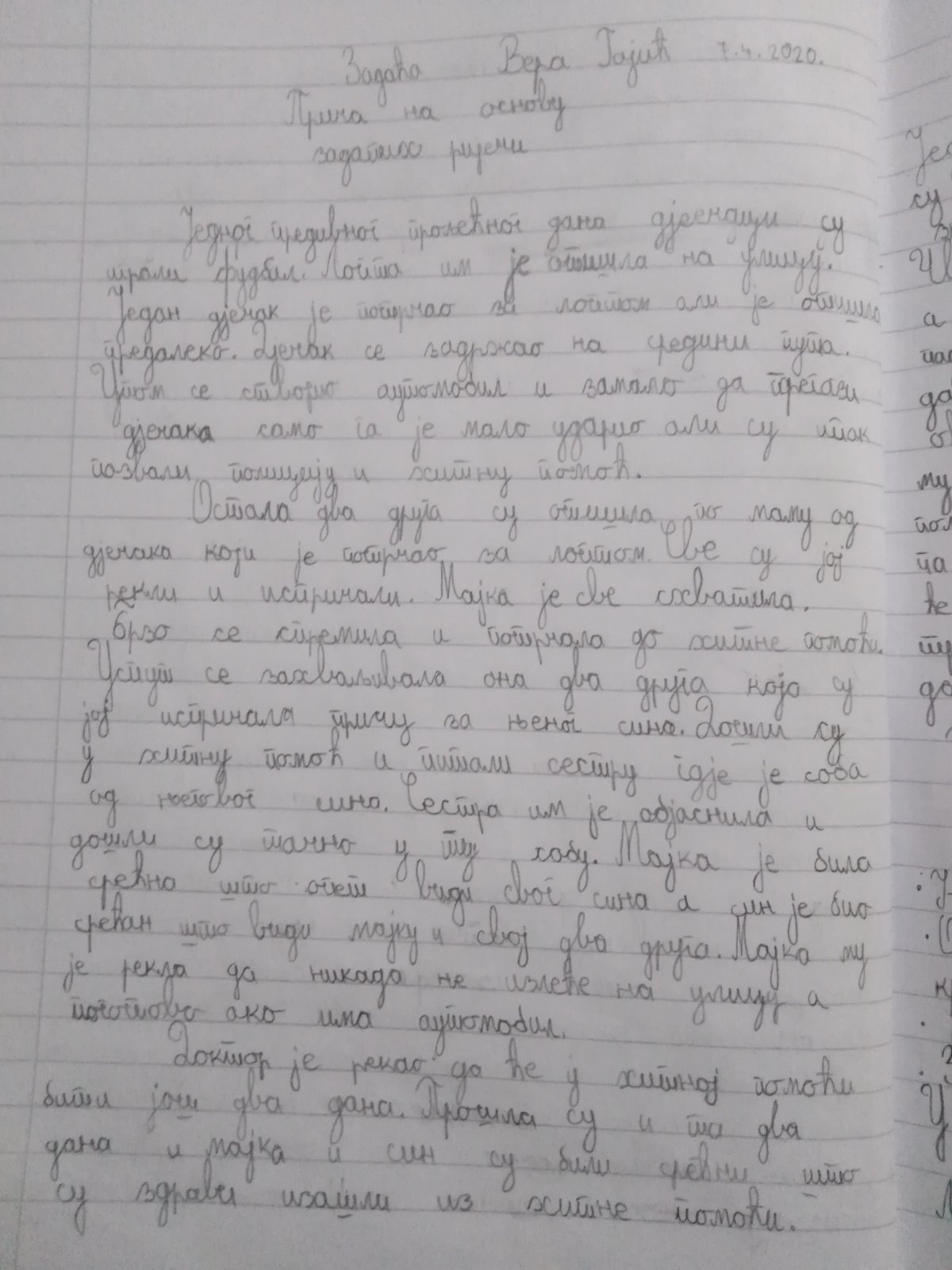 Уводни дио
Главни дио
Завршни дио
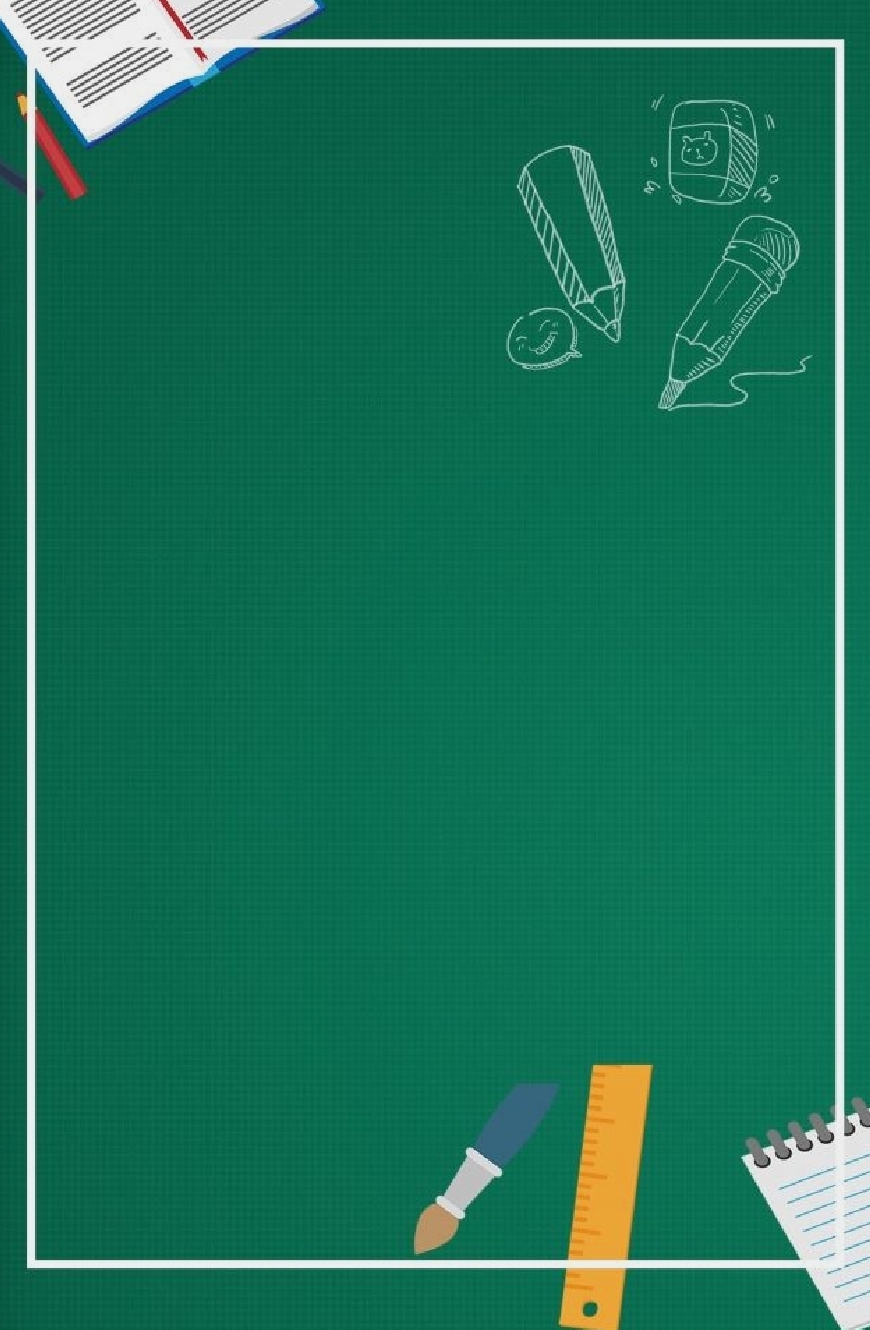 Задаци за самосталан рад :
Напишите причу у којој су догађаји
 нестварни и то по низу слика који се 
налази у вашем уџбенику
„Од ријечи до реченице“,  63. страна.
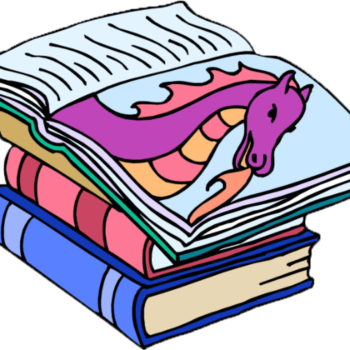